Организация коррекционной 
работы в группе детей
С ФФН речи
Воспитатель МБДОУ д/с № 10 «Золушка» г. Охи
Людмила Ивановна Добрынина
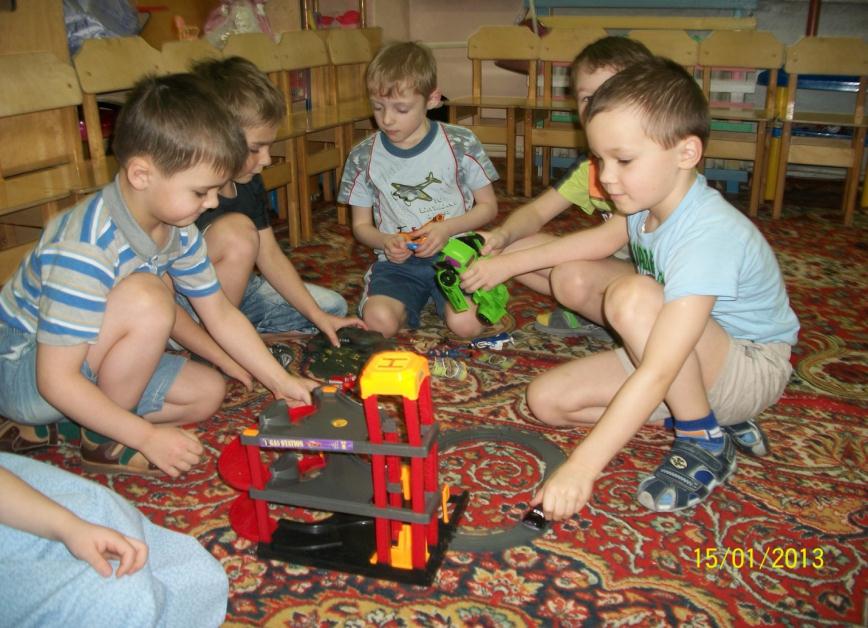 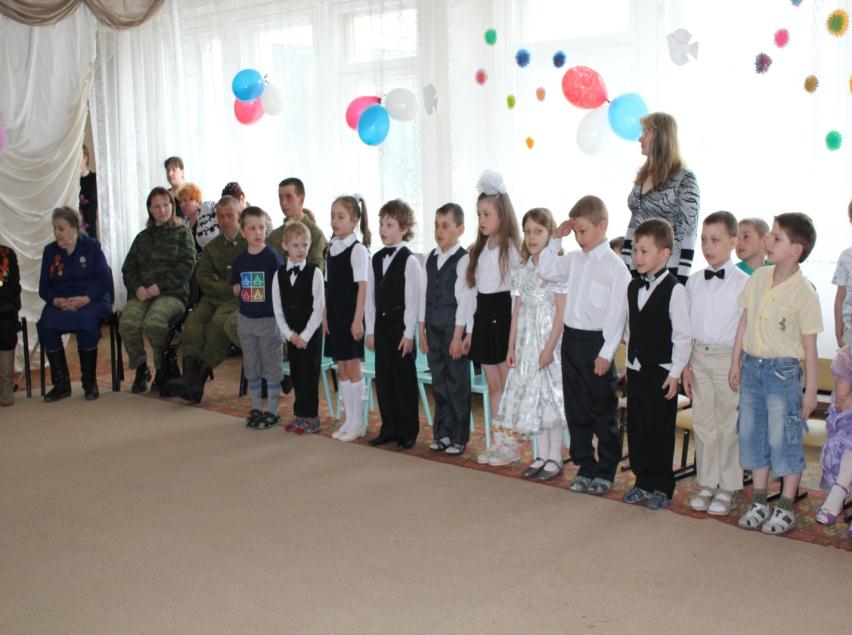 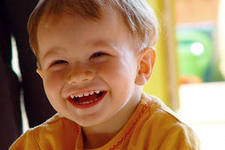 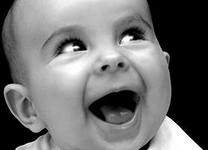 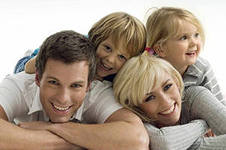 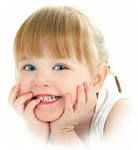 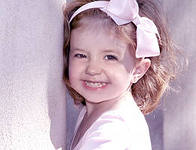 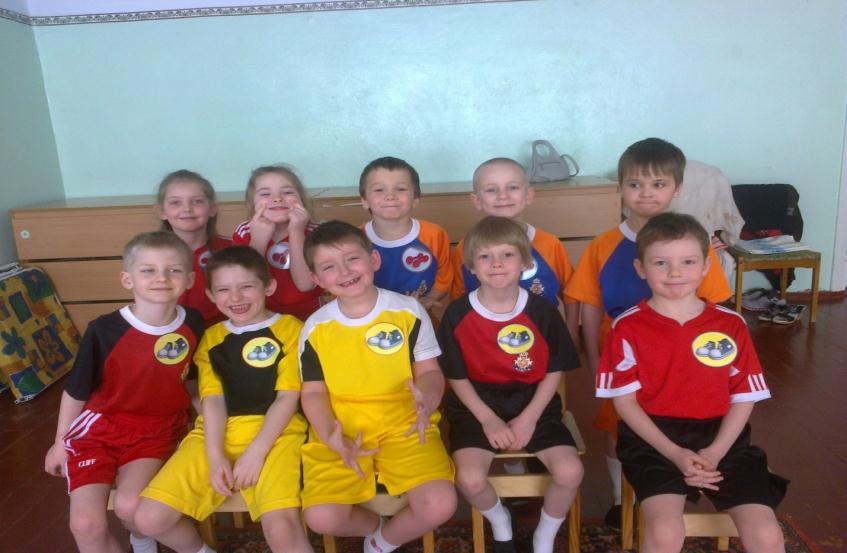 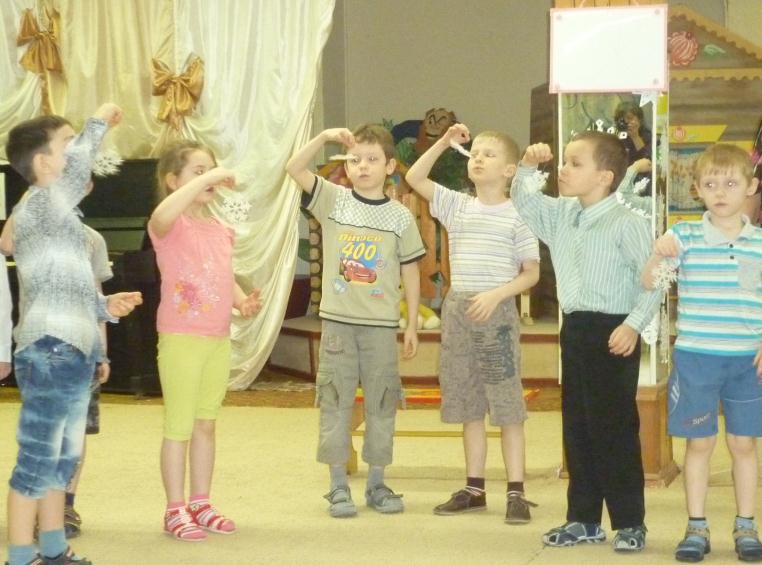 Дидактические игры
По ознакомлению с окружающим;
По речевому развитию;
Математические игры;
Экологические игры;
Подвижные игры;
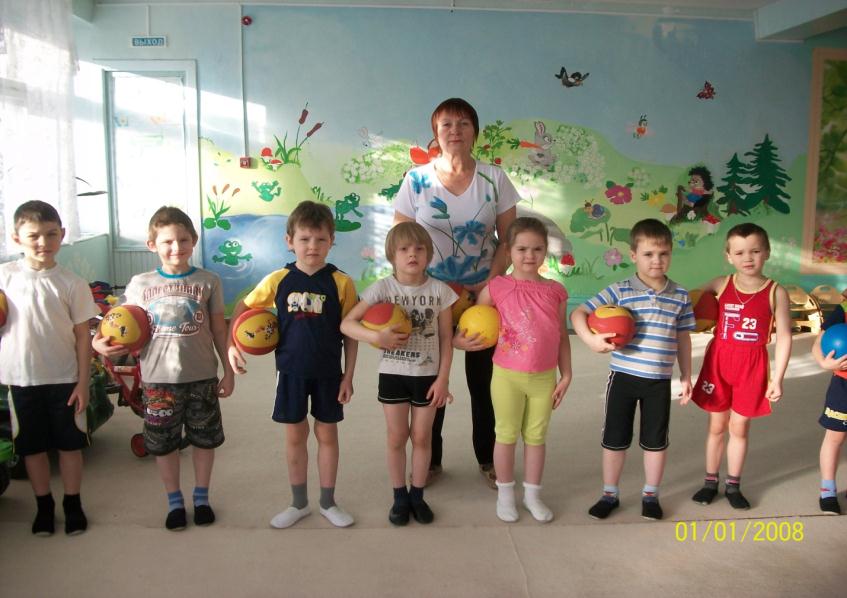 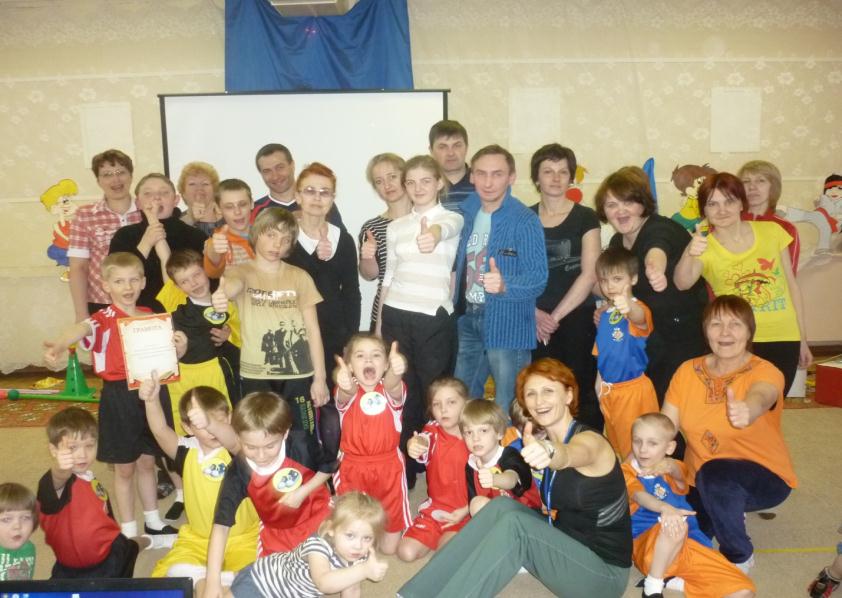 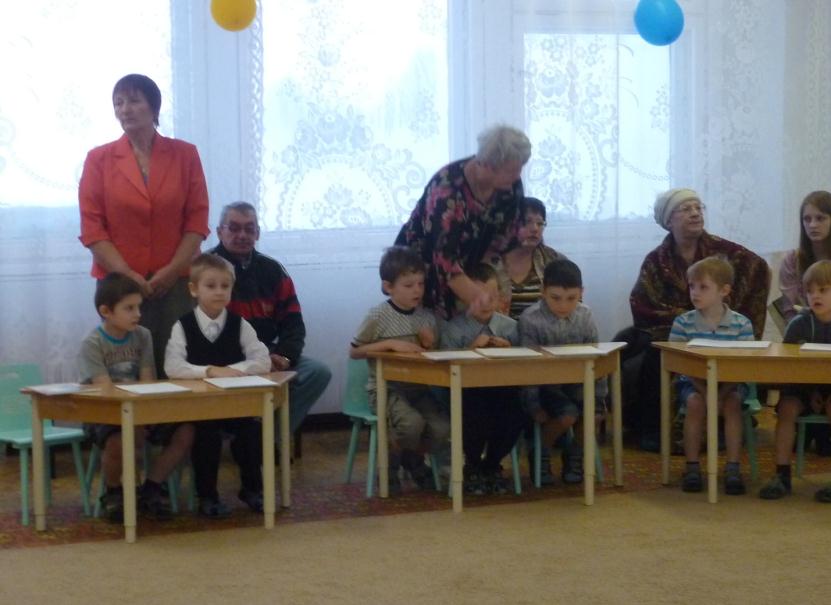 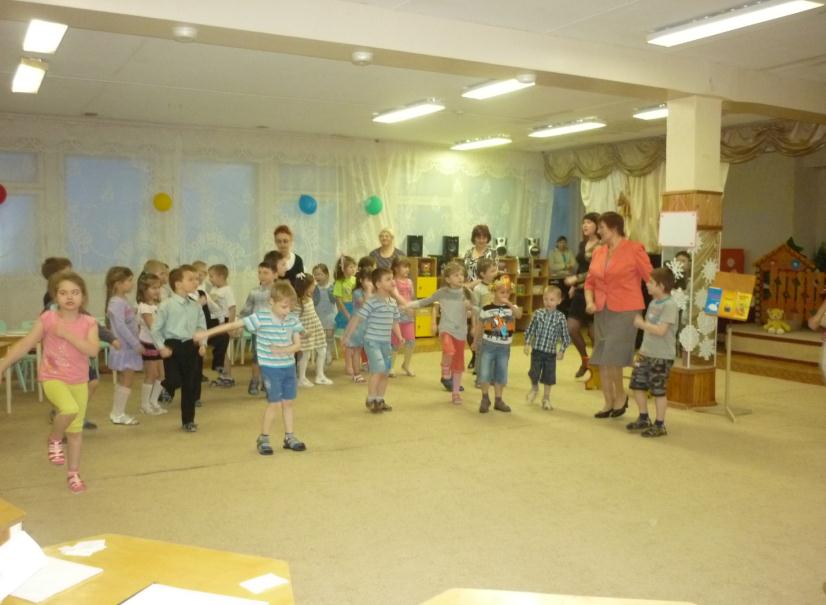 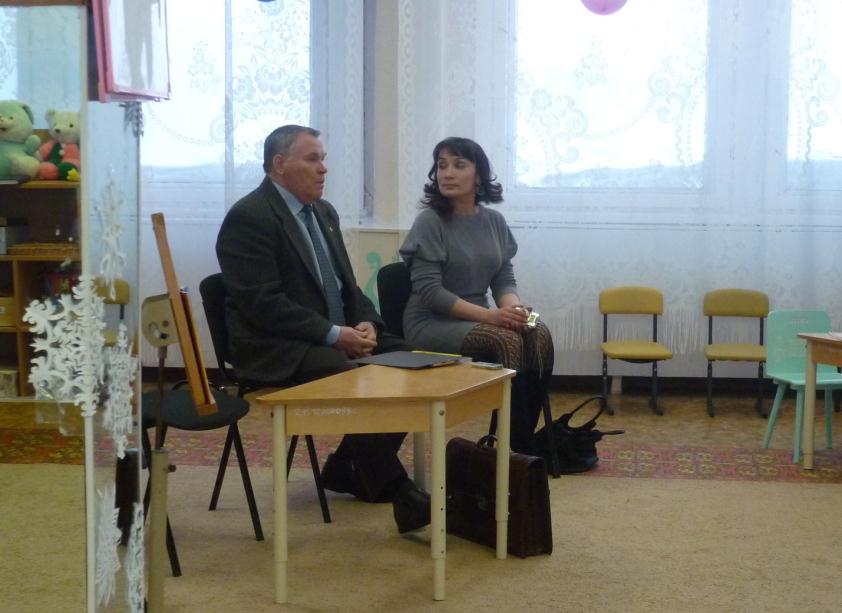 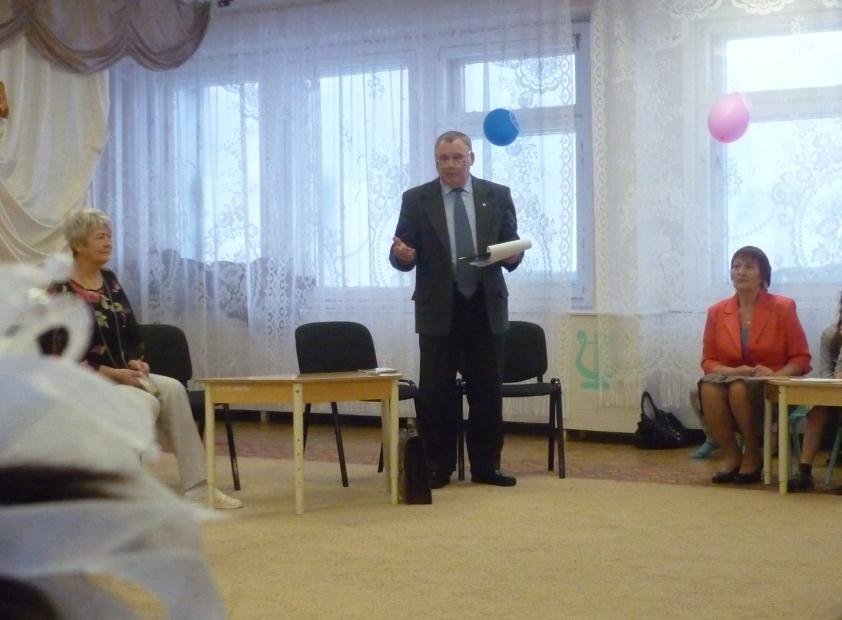 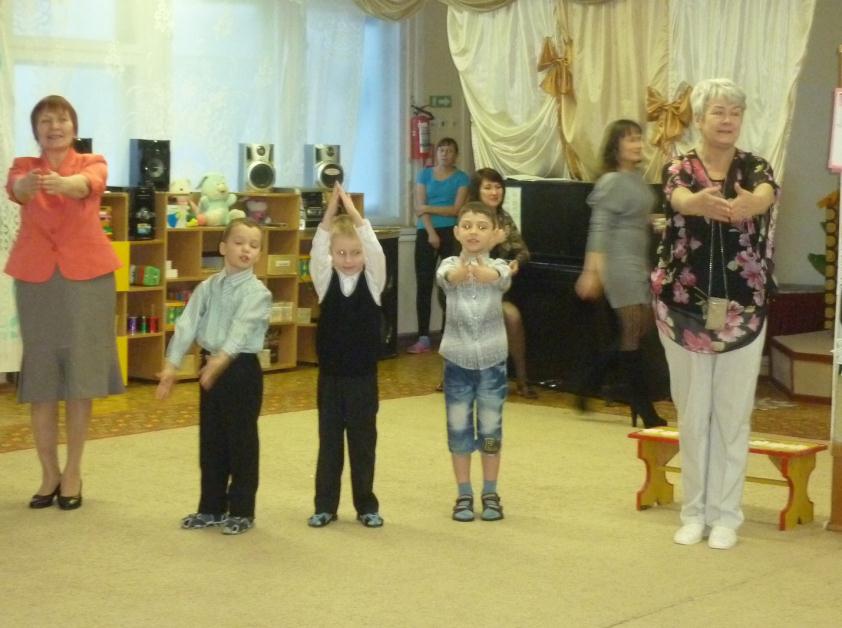 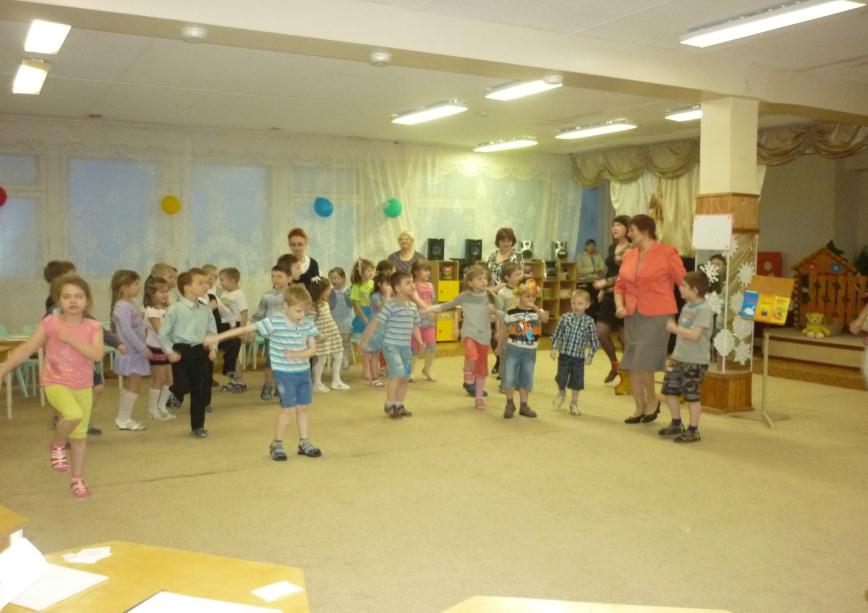 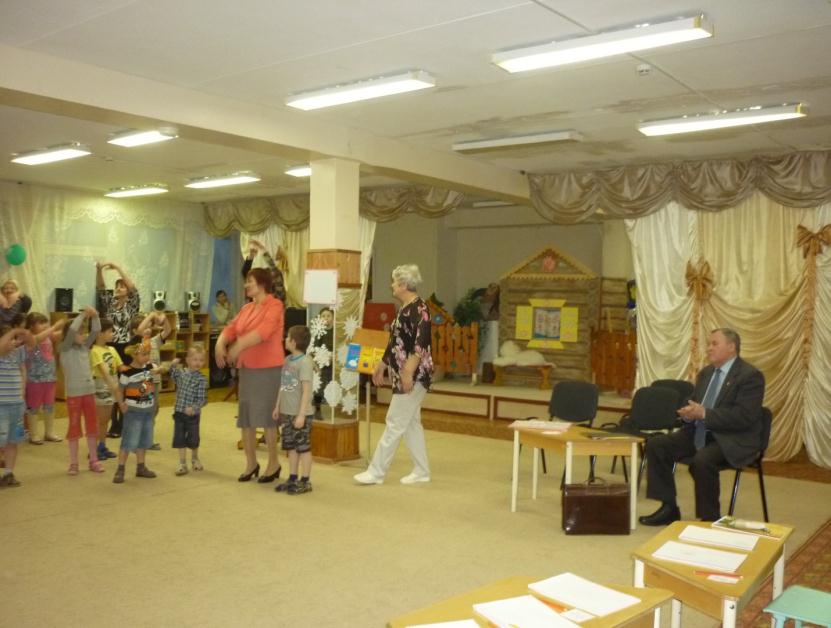 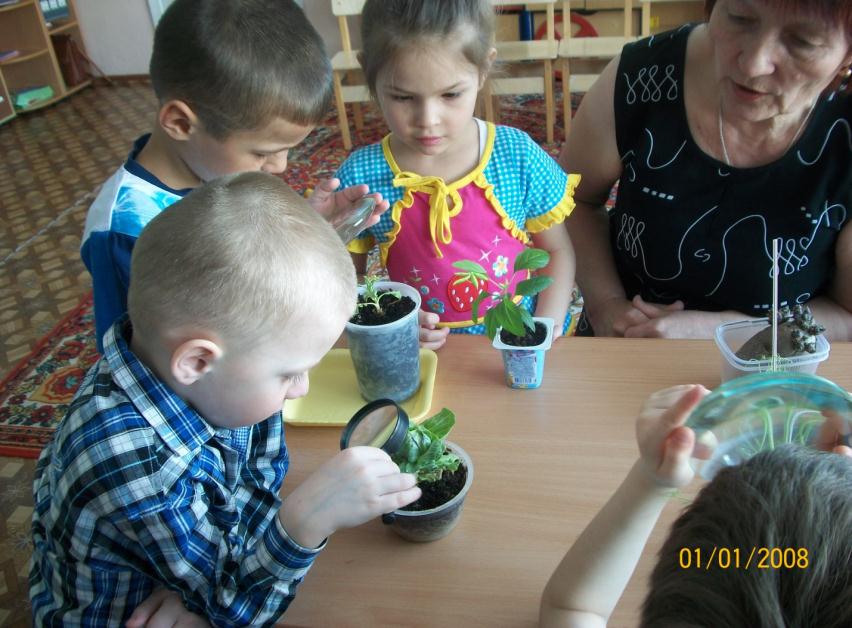 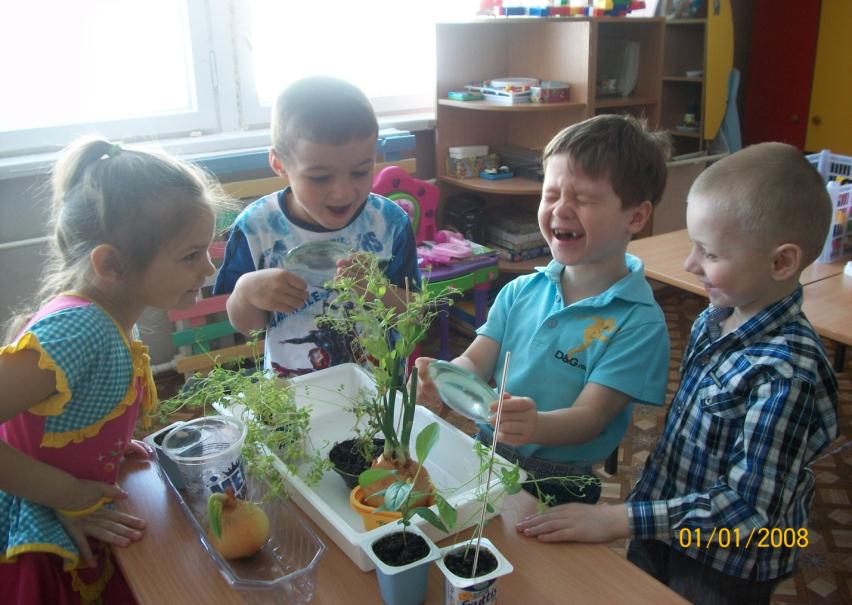 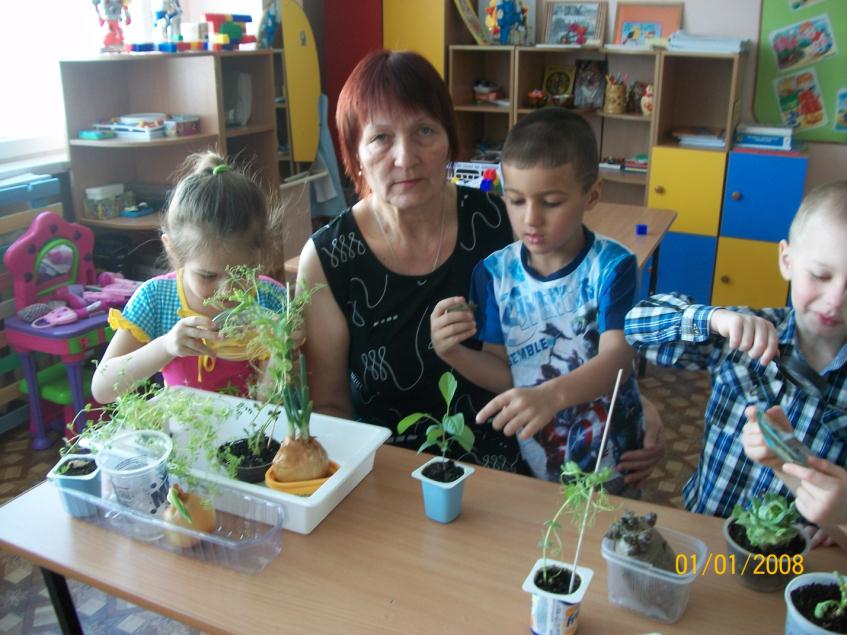 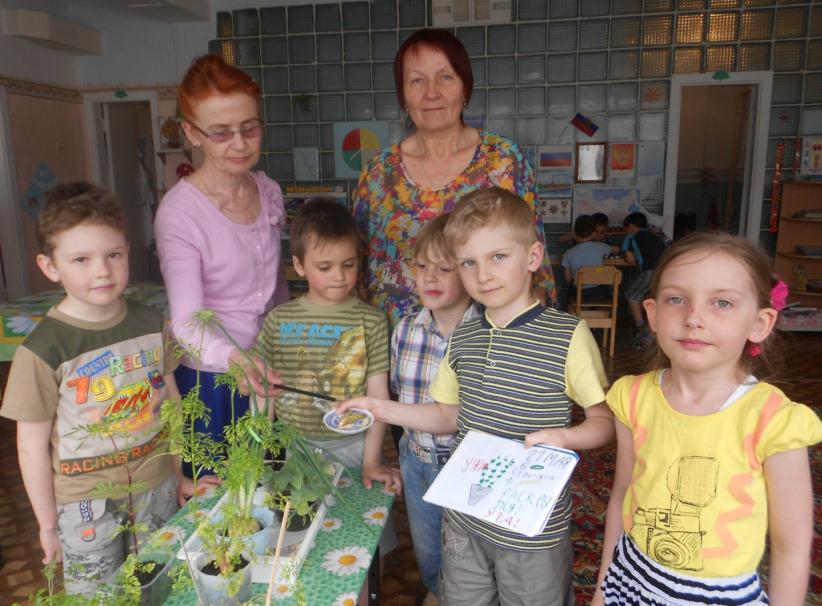 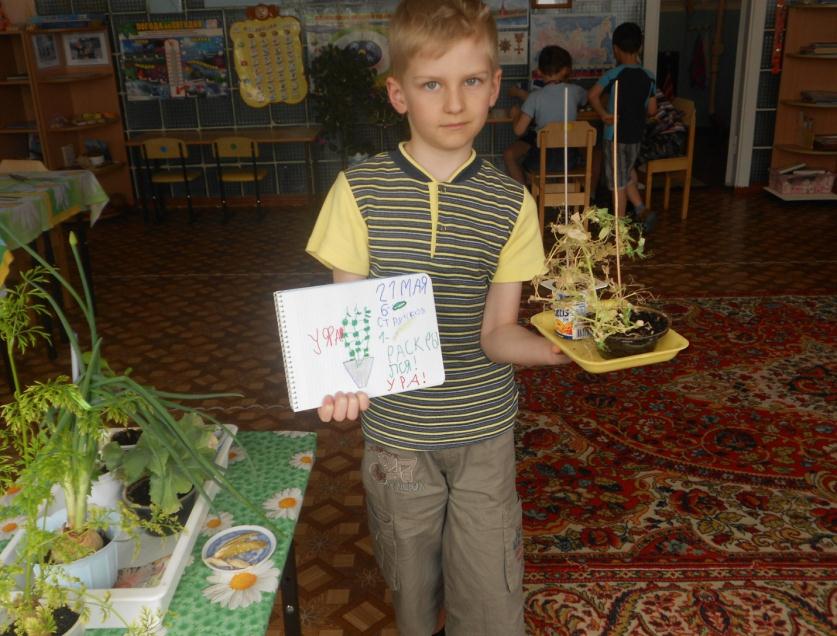 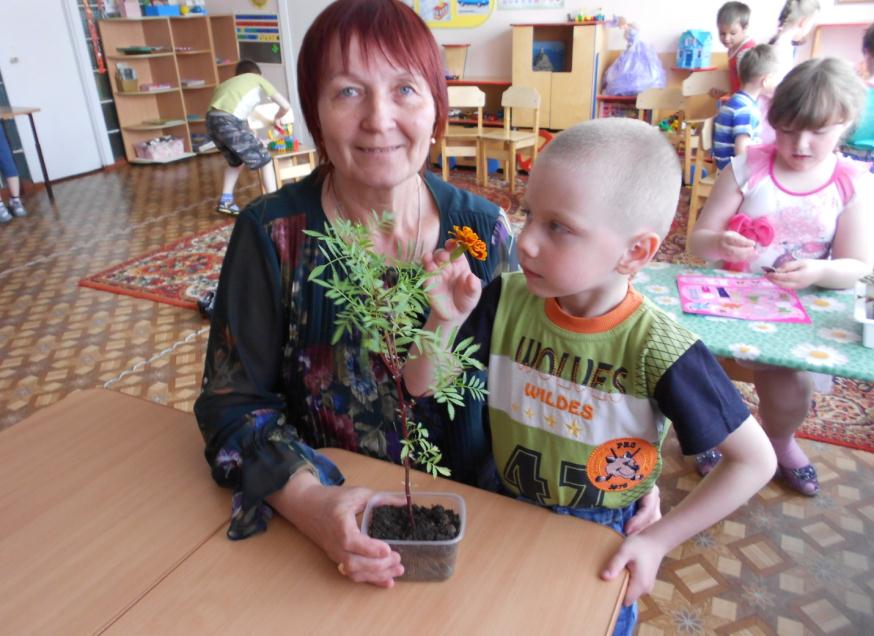 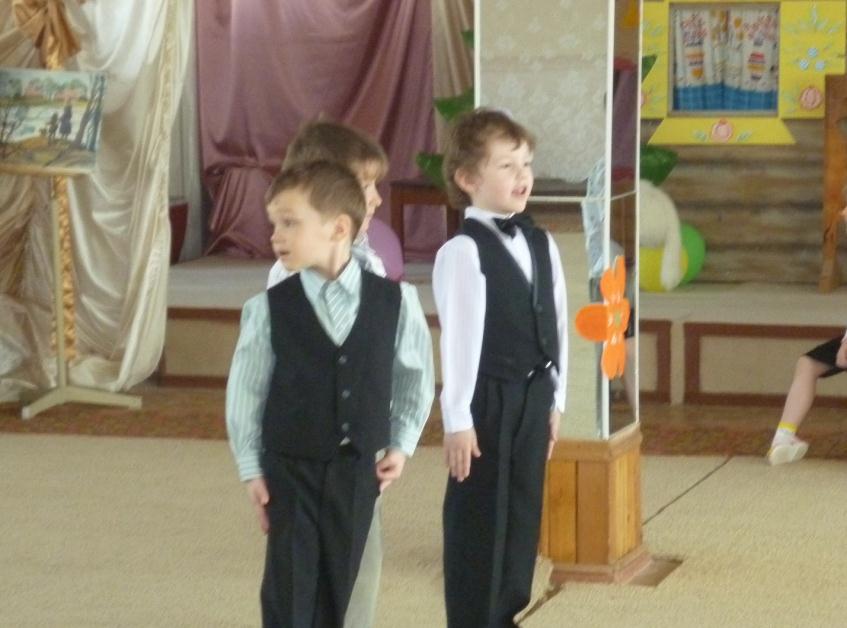 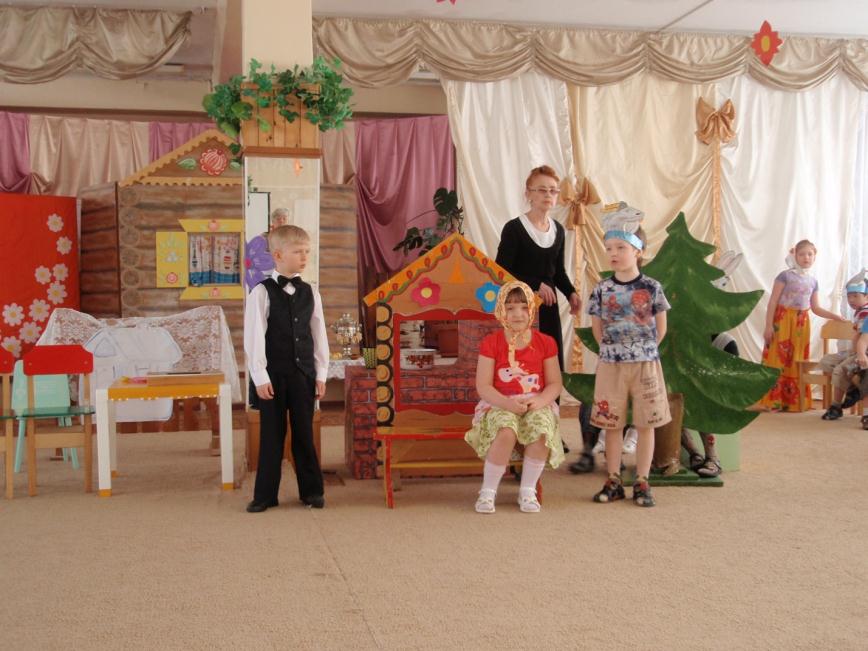 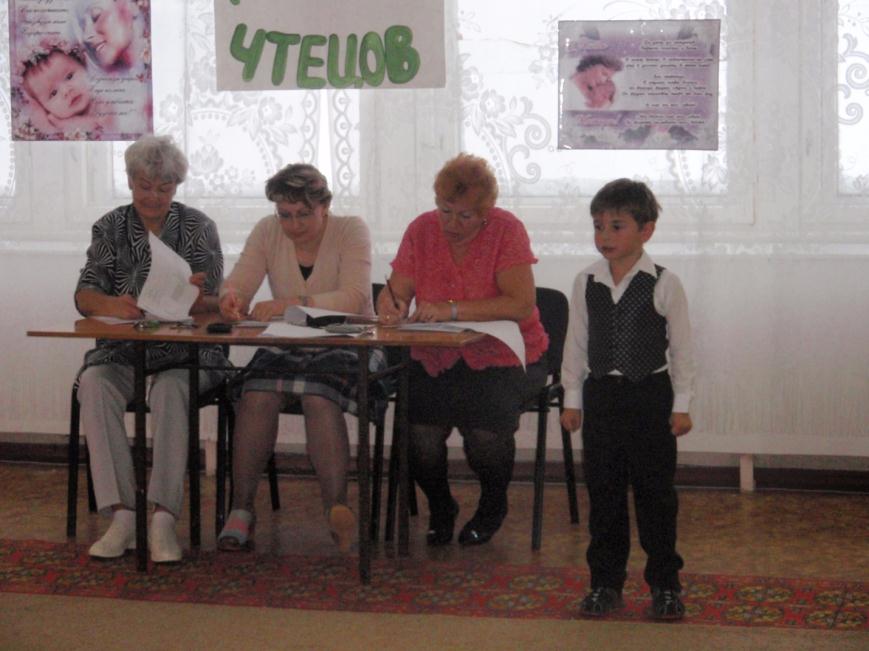 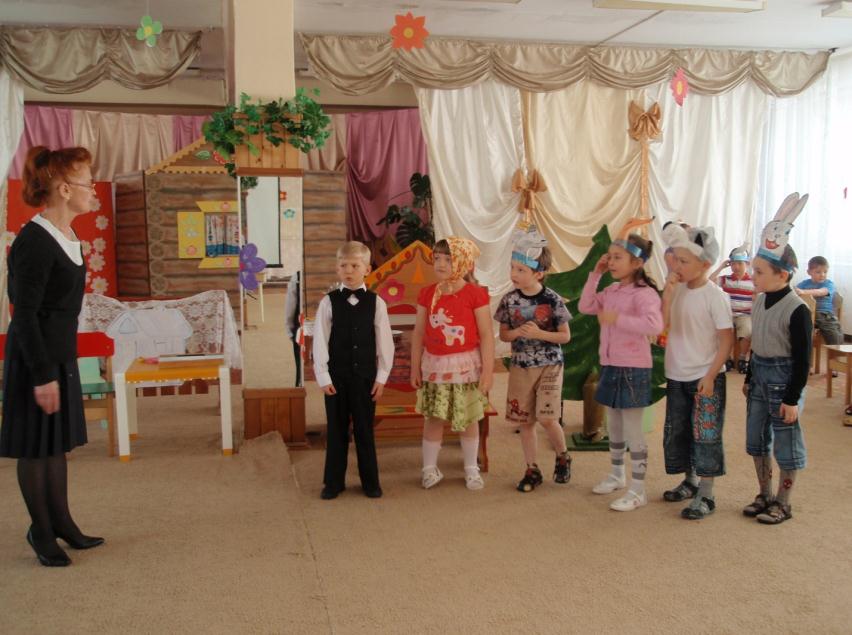 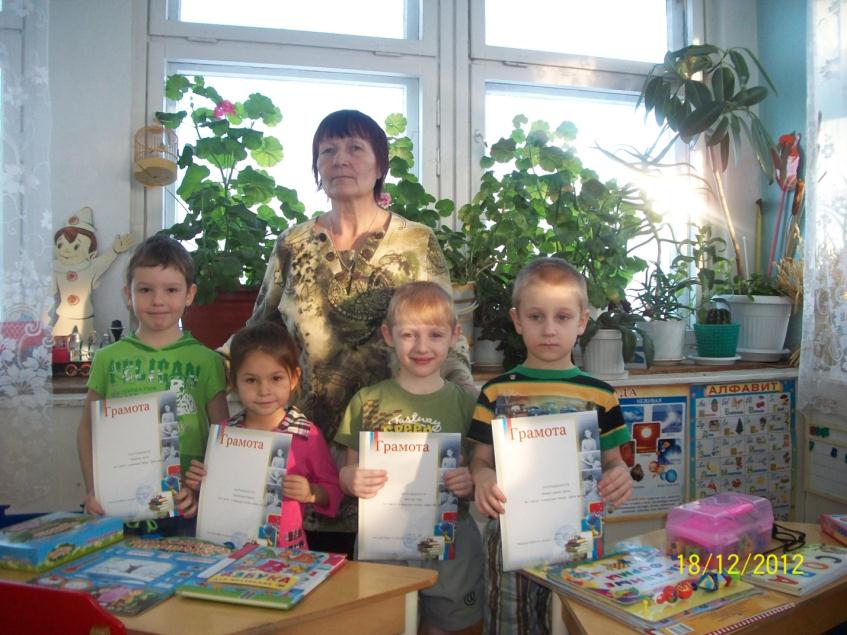 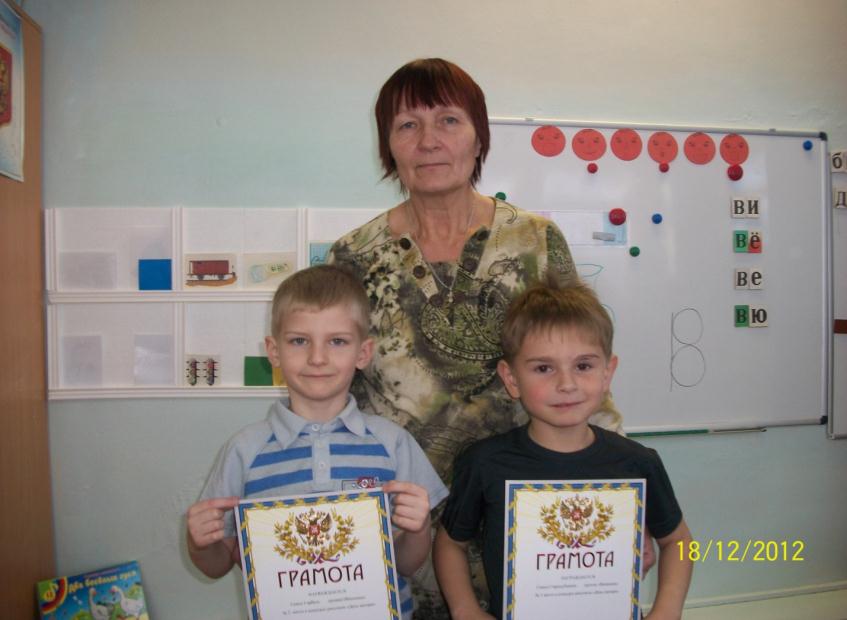 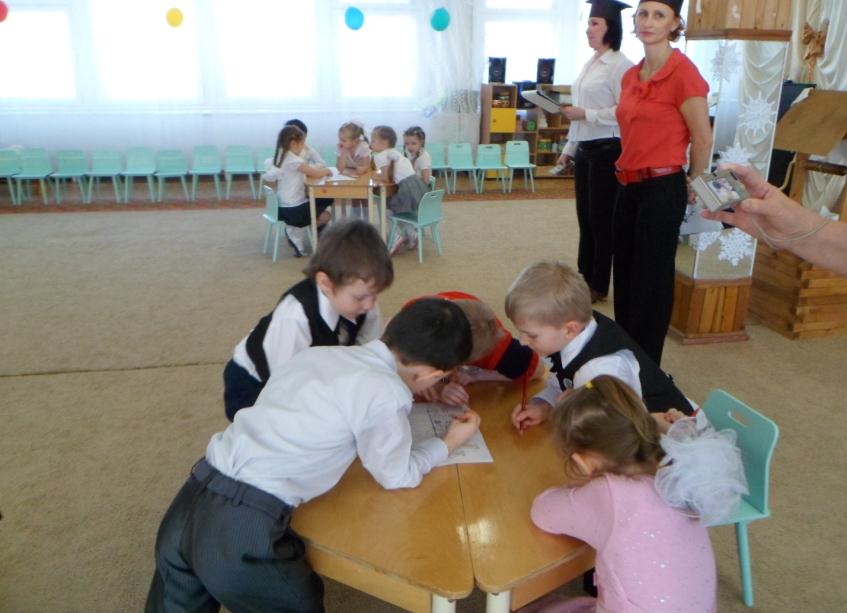 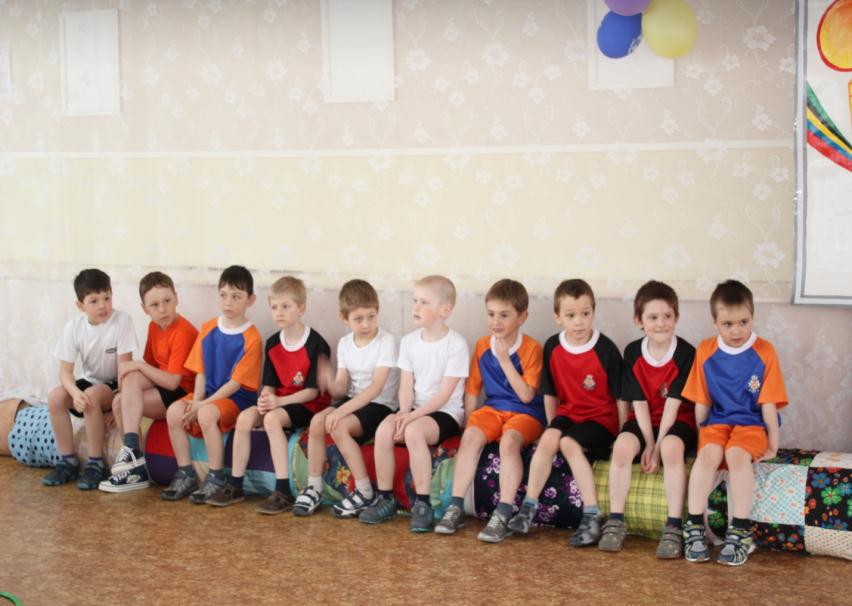 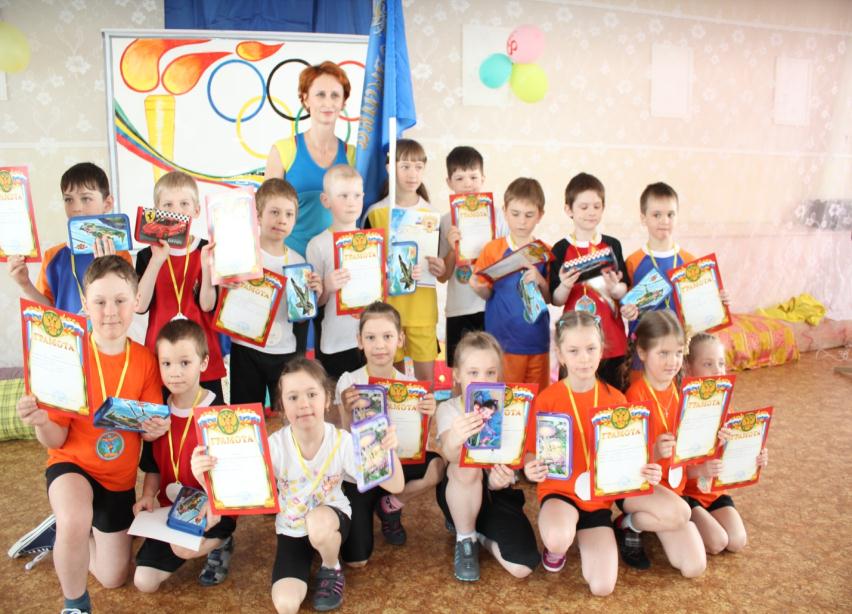 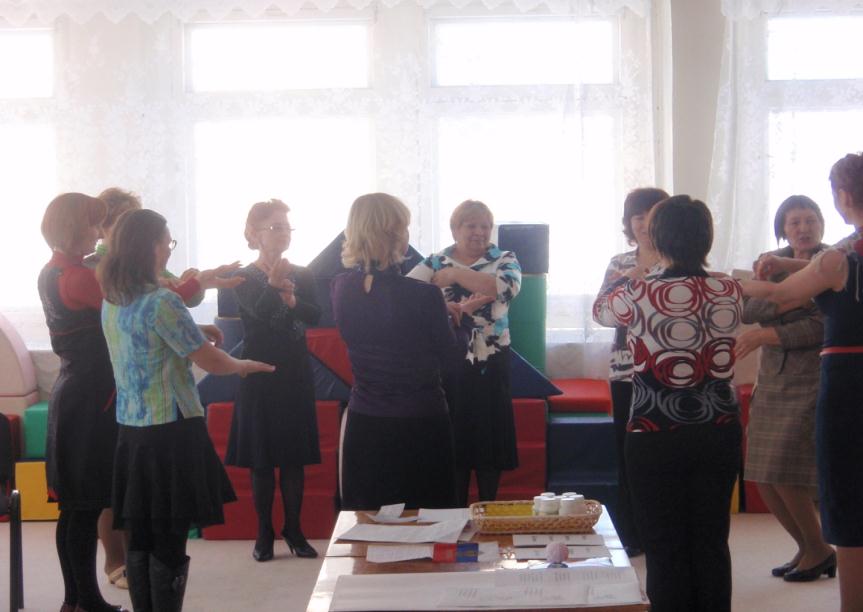 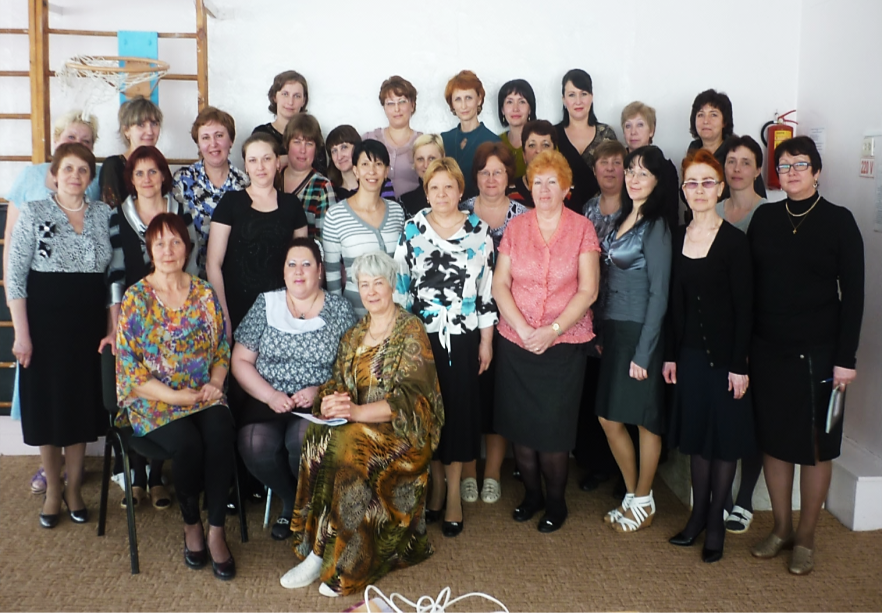 Благодарю 
за внимание!